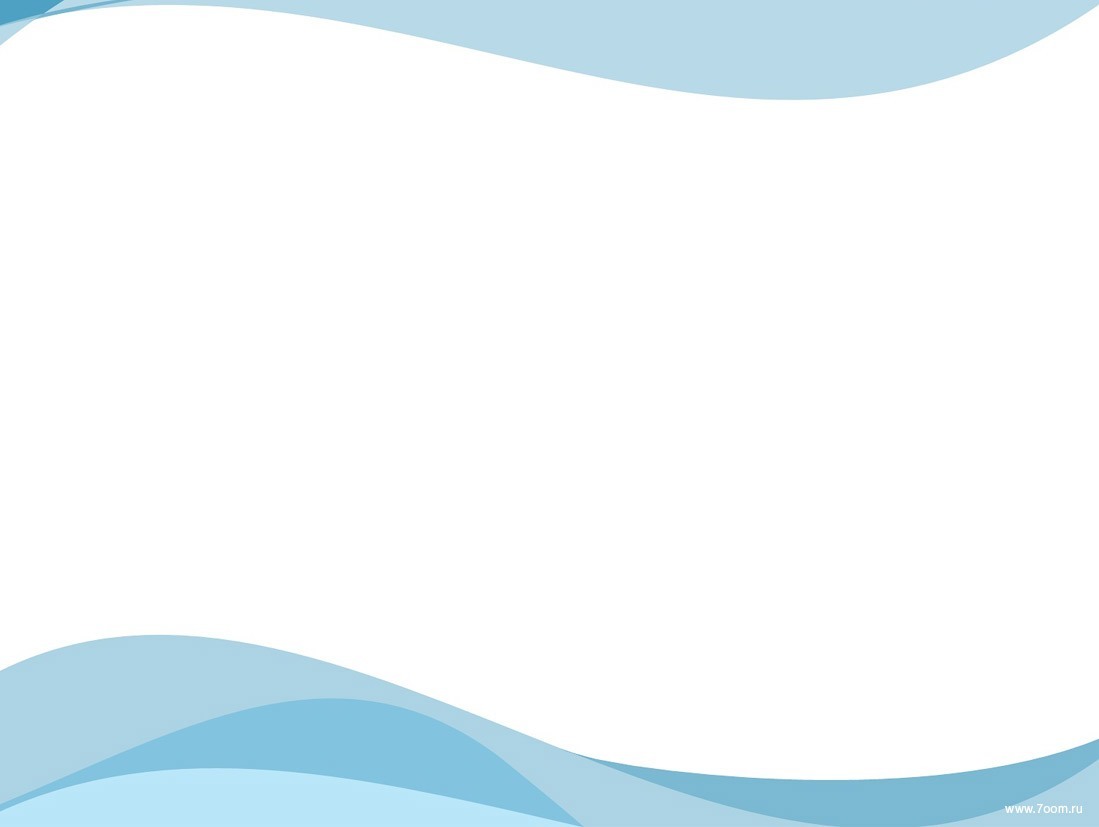 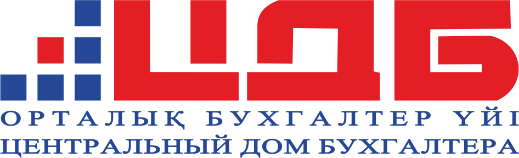 Электронные счета-фактур  с учетом последних изменений. Виртуальный склад
с 1 января 2019 года
Приказ МФ РК от 22.04.2019 года «Об утверждении правил выписки счета-фактуры в электронной форме в информационной системе электронных счетов-фактур и его формы» №370
Строка 6.1 дополнена:
39.в строке 6.1 «БИН реорганизованного лица» при выписке исправленного или дополнительного ЭСФ указывается БИН юридического лица, реорганизованного путем присоединения, слияния и разделения или БИН ликвидированного структурного подразделения юридического лица;
Указать долю участия можно также для Участника СРП:
39.в строке 7.1 «Доля участия» отражается доля участия в совместной деятельности. 
Данная строка может быть заполнена в случае отметки ячейки «Е» или «F» в строке 10 «Категория поставщика»;
Добавлена строка 9.3 «структурное подразделение юридического лица-нерезидента»:
В строке 9.3 «структурное подразделение юридического лица-нерезидента» делается отметка, в случае если плательщиком НДС является нерезидент, осуществляющий деятельность в РК через структурное подразделение.
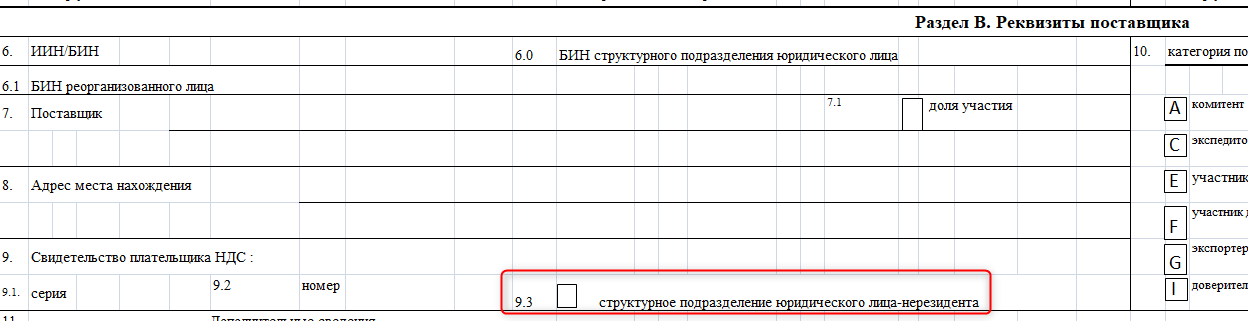 Норма дополнена:
44. в строке 16.0 «БИН структурного подразделения юридического лица» указывается БИН структурного подразделения юридического лица получателя товаров, работ, услуг или БИН ликвидированного структурного подразделения юридического лица;
При реализации зданий, земли и сооружений необходимо указывать признак «5»:
56. В графе 2 «Признак происхождения товара, работ, услуг» указываются следующие признаки происхождения товара, работ, услуг «5» - в случае реализации товара, не относящегося к Признакам «1», «2», «3», «4», а также при реализации здания, сооружения или земельного участка;
Новый вариант указания ставки «Без НДС - не РК»:
67. В графе 12 «Ставка НДС» указывается ставка НДС. В случае выписки ЭСФ по освобожденным оборотам, а также выписки ЭСФ налогоплательщиком, не являющимся плательщиком НДС, указывается отметка «Без НДС» без возможности корректировки.

При выписке ЭСФ по реализованным товарам, работам, услугам место реализации которых не является РК указывается отметка «Без НДС - не РК».
Графа 15 «№ Декларации на товары, заявления о ввозе товаров и уплате косвенных налогов, СТ-1 или CT-KZ» и Графа 16 «Номер товарной позиции из Декларации на товары или заявление о ввозе товаров и уплате косвенных налогов» заполняется по товарам, относящимся к Признаку «1» или «2».По товарам, относящимся к Признаку «2» (ввезенным товарам, которые не включены в Перечень изъятий), данная графа подлежит обязательному заполнению с 1 июля 2019г.
Параграф 4. Особенности выписки ЭСФ при реализации товаров физическим лицам
89. При реализации физическим лицам товаров, включенных в Перечень, расчеты за которые осуществляются: 
наличными деньгами с предоставлением чека контрольно-кассовой машины и (или) через терминалы оплаты услуг; 
с применением оборудования (устройства), предназначенного для осуществления платежей с использованием платежных карточек; 
электронными деньгами или с использованием средств электронного платежа. Выписка счет-фактуры в электронной форме производится в соответствии с пунктом 90 настоящих Правил.
91. Положения пункта 90 настоящих Правил применяются также при реализации своим работникам в счет заработной платы товара, ранее учтенного в качестве основного средства в бухгалтерском учете. 
При этом положения настоящего пункта применяются к товарам как включенным в Перечень, так и не включенным в Перечень
Параграф 5. Особенности выписки ЭСФ при реализации товаров через модуль «Виртуальный склад»
92. Перечень товаров, по которым ЭСФ выписываются посредством Модуля, утверждается уполномоченным органом и размещается на его интернет-ресурсе.
93.При реализации остатков товаров сведения о товарах заносятся в Модуль по форме «Остатки» в количестве, соответствующем количеству реализуемых товаров.
94. При реализации товаров, произведенных на территории РК, сведения о товарах заносятся в Модуль по форме «Производство».
95. При реализации импортированных товаров сведения о товарах в Модуль поступают в автоматическом режиме по данным деклараций на товары и заявлений о ввозе товаров и уплате косвенных налогов.
Параграф 6. Особенности выписки ЭСФ при передаче имущества в финансовый лизинг
97. Поставщик в первоначальном ЭСФ при передаче имущества в финансовый лизинг указывает: 1) в разделе В «Реквизиты поставщика» в строке 10 «Категория поставщика» отмечает «лизингодатель»; 2) в разделе С «Реквизиты получателя» в строке 20 «Категория получателя» отмечает «лизингополучатель»; 3) в разделе G «Данные по товарам, работам, услугам»: в графе 2 «Признак происхождения товара, работ, услуг» указывается один из Признаков «1», «2», «3», «4» или «5»; в графе 6 «Количество (объем)» указывается целое число реализуемого по ЭСФ товара; в графе 8 «Стоимость товаров, работ, услуг без косвенных налогов» указывается стоимость реализуемого товара, определенная как сумма всех лизинговых платежей по договору финансового лизинга без включения суммы вознаграждения; в графе 11 «Размер оборота по реализации (облагаемый/ необлагаемый оборот) указывается размер оборота, определенный в соответствии с пунктом 4 статьи 381 Налогового кодекса; в графе 14 «Стоимость товаров, работ, услуг с учетом косвенных налогов» указывается стоимость передаваемого имущества с учетом косвенных налогов; в графе 17 «Идентификатор товара, работы, услуг» указывается идентификатор реализуемого товара.
98. Последующие ЭСФ по переданному имуществу в финансовый лизинг выписываются в следующем порядке:
1) в разделе В «Реквизиты поставщика» в строке 10 «Категория поставщика» отмечает «лизингодатель»;
2) в разделе С «Реквизиты получателя» в строке 20 «Категория получателя» отмечает «лизингополучатель»;
3) в разделе G «Данные по товарам, работам, услугам»: в графе 2 «Признак происхождения товара, работ, услуг» указывается Признак «6»; в графе 6 «Количество (объем)» количество не указывается; в графе 8 «Стоимость товаров, работ, услуг без косвенных налогов» стоимость не указывается; в графе 14 «Стоимость товаров, работ, услуг с учетом косвенных налогов» указывается стоимость передаваемого имущества учетом косвенных налогов; в графе 17 «Идентификатор товара, работы, услуг» указывается идентификатор реализуемого товара.
Модуль «Виртуальный склад»
Приказ Первого заместителя Премьер-Министра РК - Министра финансов РК от 23 апреля 2019 года № 384 «Об утверждении перечня товаров, по которым электронные счета-фактуры выписываются посредством модуля «Виртуальный склад» информационной системы электронных счетов-фактур»